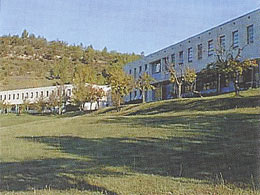 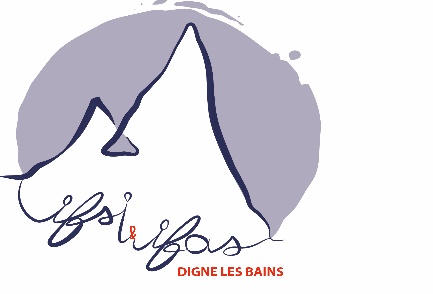 IFASDIGNE LES BAINS
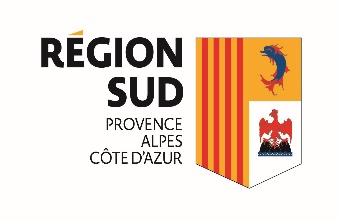 FORMATION 
TUTEUR AS
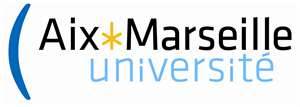 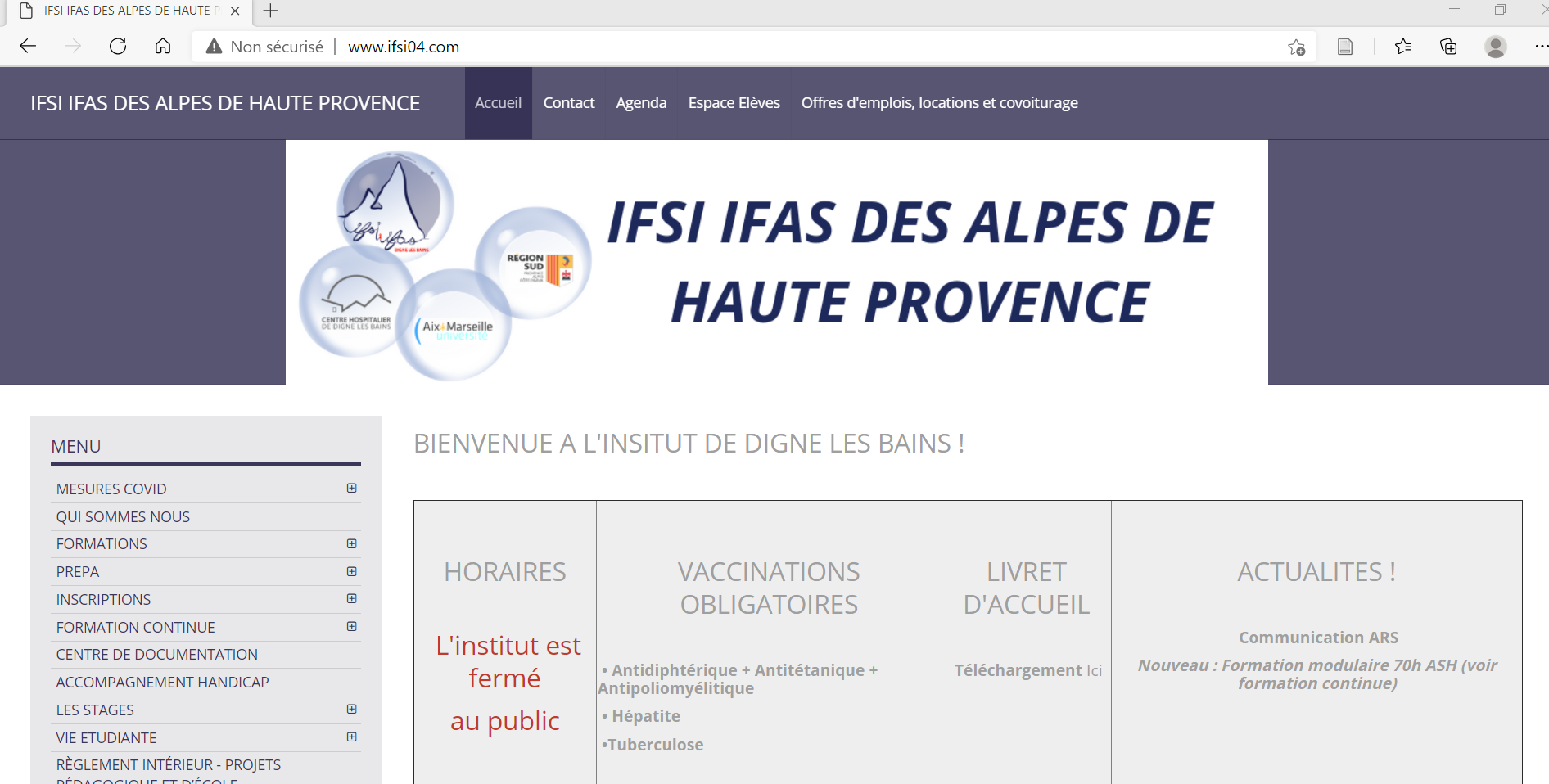 Accès au site WEB IFAS 04
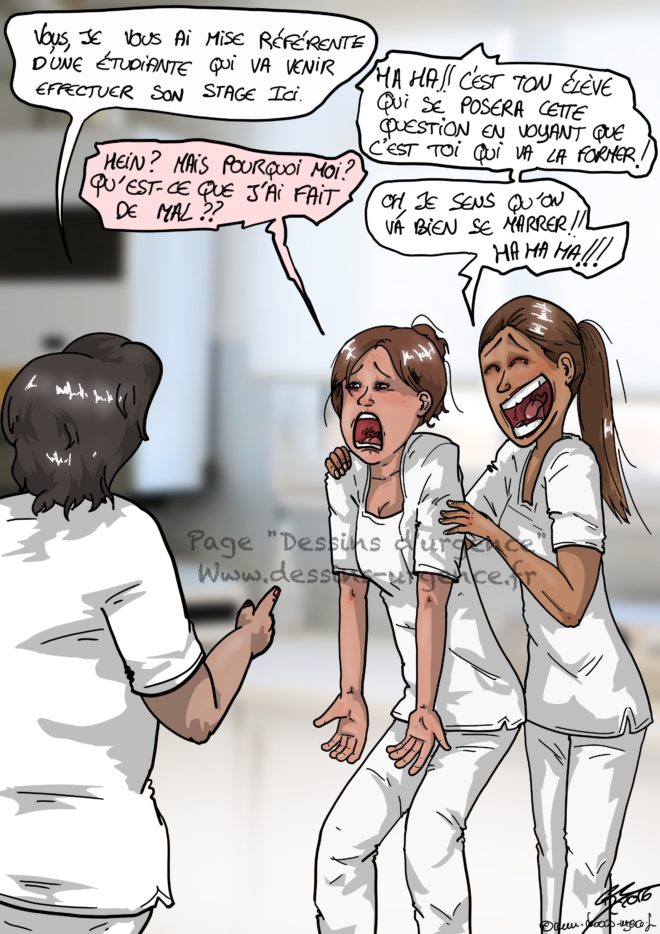 PLAN
LE PROJET PEDAGOGIQUE
LE REFERENTIEL DE FORMATION
REINGENIERIE DU REFERENTIEL DE FORMATION
PRESENTATION DU PORT FOLIO 
LES PARTENAIRES
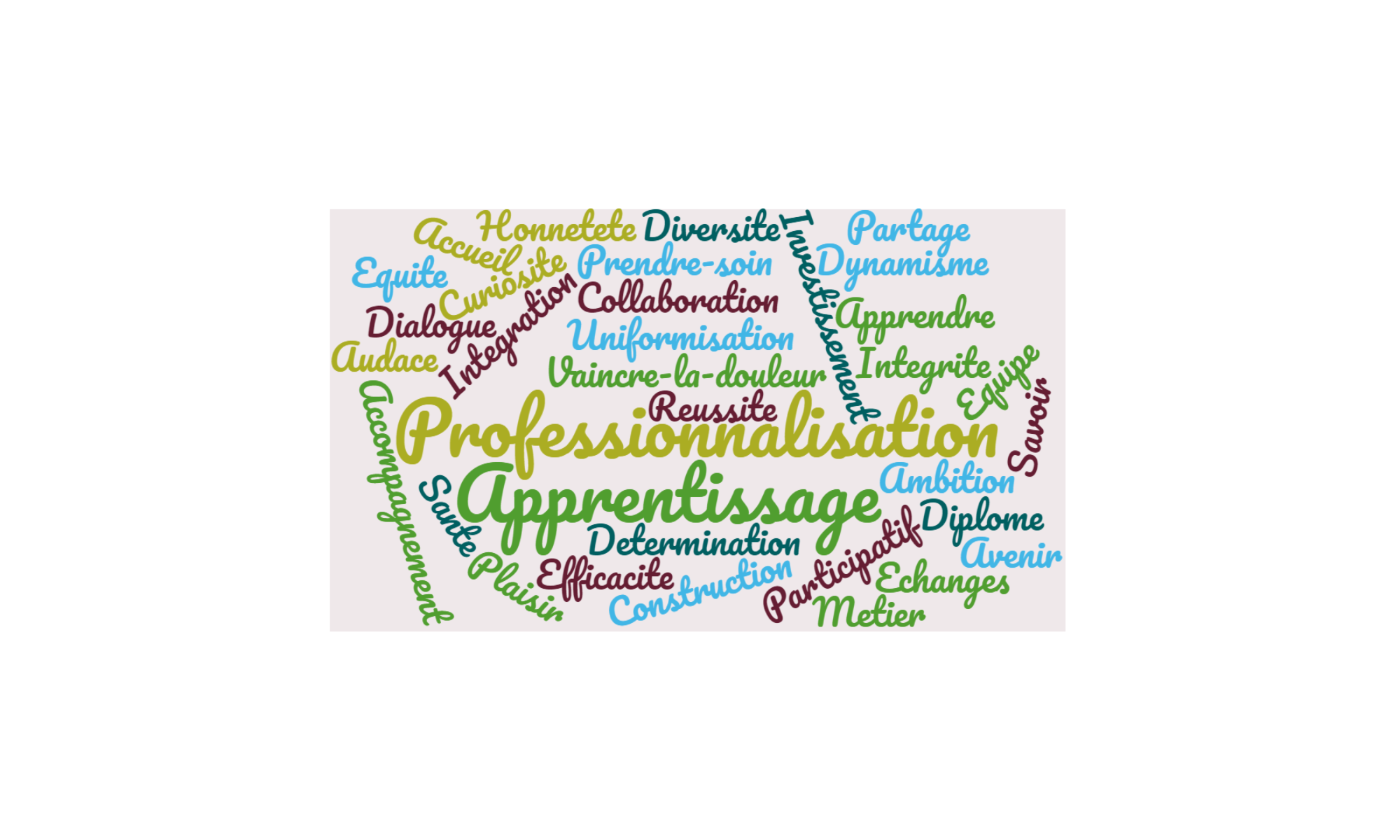 LE PROJET PEDAGOGIQUE
Le projet pédagogique
Il traduit la conception de notre mission: l’apprentissage des métiers de santé.
Il décrit la représentation des professionnels attendus, il se veut évolutif et s’appuie sur des valeurs professionnelles, un cadre juridique.
Le dispositif de formation a pour objectif de professionnaliser le parcours de l’apprenant qui  construit progressivement les éléments de sa compétence à travers l’acquisition de savoirs, savoir- faire, attitudes et comportements.
Projet pédagogique (suite)
L’apprenant doit devenir un praticien responsable et réflexif, capable d’analyser toute situation de santé.
Il doit développer des ressources en savoirs théoriques et méthodologiques, en habiletés gestuelles et capacités relationnelles
 Il se projette dans un avenir professionnel tout en développant une éthique professionnelle et acquiert progressivement l’autonomie nécessaire à sa prise de fonction.
Le métier d’aide soignant
La définition du métier  :
L’aide-soignant exerce son activité sous la responsabilité de l’infirmier, dans le cadre du rôle propre dévolu à celui-ci, conformément aux articles R. 4311-3 à R. 4311-5 du code de la santé publique.  
 Champ d’intervention :
Il participe dans la mesure de ses compétences et dans le cadre de sa formation, aux soins infirmiers préventifs, curatifs ou palliatifs. Ces soins ont pour objet de promouvoir, protéger, maintenir et restaurer la santé de la personne, dans le respect de ses droits et de sa dignité.
7
Rôles
Son rôle s’inscrit dans une approche globale de la personne soignée et prend en compte la dimension relationnelle des soins. 
L’aide-soignant accompagne cette personne dans les activités de sa vie quotidienne, il contribue à son bien-être et à lui faire recouvrer, dans la mesure du possible, son autonomie.
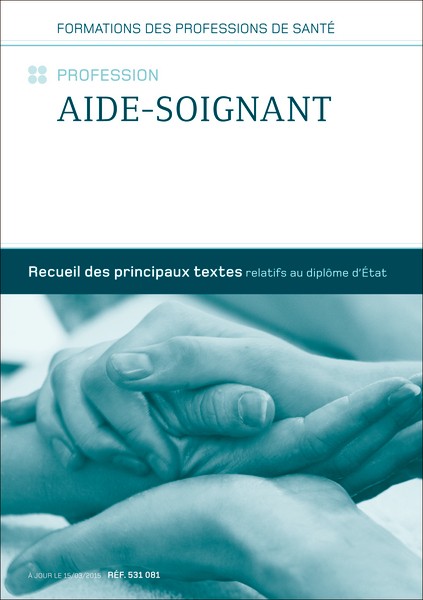 LE REFERENTIEL DE FORMATION
Arrêté du 22 octobre 2005
Le programme de formation  Arrêté du 22 octobre 2005
Le programme de formation d’aide-soignant a pour objectif de permettre à chaque élève d’acquérir des compétences lui permettant de contribuer à une prise en charge globale des personnes en liaison avec les autres intervenants au sein d’une équipe pluridisciplinaire, en milieu hospitalier ou extrahospitalier et, en tant que besoin à leur éducation et à celle de leur entourage.
Au sein de cette équipe, l’aide-soignant contribue à la prise en charge d’une personne ou d’un groupe de personnes et participe dans le cadre du rôle propre de l’infirmier, en collaboration avec lui et sous sa responsabilité, à des soins visant à répondre aux besoins d’entretien et de continuité de la vie de l’être humain et à compenser partiellement ou totalement un manque ou une diminution d’autonomie de la personne.
10
Ce programme est constitué
L’ensemble de la formation comprend 41 semaines d’enseignement théoriques et clinique en institut de formation et en stage. 
 8 modules permettent l'acquisition de huit compétences 
avec cours magistraux, travaux dirigés, et TP (17 semaines soit 595 heures). 
Stages cliniques (24 semaines soit 840 heures)
-  Ainsi pour valider chaque compétence du métier, doivent être acquis :
Des contenus de formation
Des savoirs et savoir-faire en milieu de travail
11
Module 1 : Accompagnement d'une personne dans les activités de la vie quotidienne (140h)
Module 2 : L’état clinique d’une personne (70h) 
Module 3 : Les soins (175h)
Module 4 : Ergonomie (35h)
Module 5 : Relation / Communication ( 70h) 
Module 6 : Hygiène des locaux hospitaliers (35h)
Module 7 : Transmissions des informations (35h)
Module 8 : Organisation du travail (35h)

Chaque compétence fait l'objet d'une validation spécifique 
(épreuve écrite, épreuve orale ou mise en situation professionnelle)
12
LES STAGES

6 stages de 4 semaines:

Dont 1 stage (S6) : dit « optionnel »:
->  libre choix du lieu de stage.
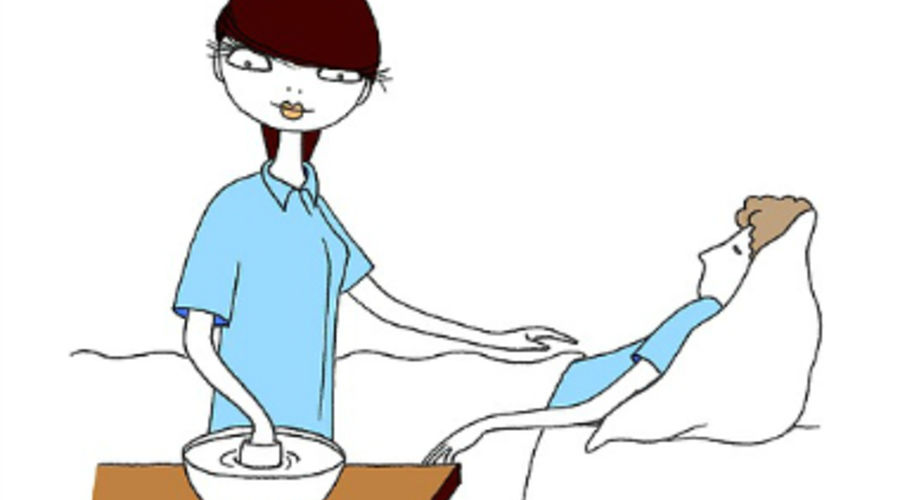 Différents types de stage
Service de court séjour : médecine
Service de court séjour : chirurgie
Service de moyen ou long séjour : personnes âgées ou handicapées
Service de santé mentale ou service de psychiatrie
Secteur extrahospitalier : service de soins à domicile(SSIAD), centre d’accueil spécialisé(CAS), service accompagnement médico-social pour adultes handicapés (SAMSAH)
Structure optionnelle : libre choix de l’élève
LES STAGES

6 stages  de 140 h (24 semaines soit  840 h):
Les stages sont réalisés en milieu professionnel, que ce soit dans le secteur sanitaire, social ou médico-social, en établissement ou à domicile. 
Le 6ème stage est organisé en fonction du projet professionnel de l'élève.
Les stages sont encadrés par un tuteur et des professionnels de proximité.
Objectifs de stage
Intégrer les connaissances acquises
Acquérir de nouvelles connaissances
Acquérir une posture réflexive
Exercer son jugement et ses habiletés manuelles
Confronter ses idées
Prendre de la distance
Centrer son écoute sur la personne soignée et proposer des soins de qualité
L’élève acteur de sa formation
Développe des savoirs professionnels
Construit progressivement sa compétence
S’entraine à la réflexion 
S’implique dans la résolution des situations 
Mesure sa progression
17
REINGENIERIE DU REFERENTIEL DE FORMATION
S’inscrit dans le plan « Ma santé 2022 »
Suppression du concours AS, Présentation d’un dossier permettant d’admission
Oral suspendu en 2021 (contexte sanitaire)
Mise en œuvre pour la rentrée 2021
Réduction du nombre de stage : 6 à 4 stages
Officialisation du Portfolio
Les changements
Augmentation du temps de formation de 41 semaines à 44 semaines (11 mois)
Répartition des stages par mission
1 stage de 5 semaines : Mission 1: accompagnement et prise en soins dans la vie quotidienne de la personne aidée
1 stage de 5 semaines : Mission 2: rééducation, réadaptation, soins de suite, soins de courte durée
1 stage de 5 semaines : Mission 3 : milieu de vie, domicile, structure d’accueil pour personnes dépendantes.
1 stage de 7 semaines: Stage intégratif : projet professionnel ou renforcement des compétences à améliorer.
De modules à Bloc de compétences
Bloc 1: accompagnement et soins dans les activités de la vie quotidienne
Bloc 2: Evaluation de l’état clinique et mise en œuvre des soins adaptés en collaboration
Bloc 3: Communication et information des personnes, de leur entourage, et accompagnement des professionnels et des apprenants
Bloc 4: entretien de l’environnement immédiat de la personne et des matériels liés aux activités
Bloc 5 : à définir
De nouvelles activités confiées
Retrait de la perfusion sous-cutanée
Glycémie capillaire
Mise et retrait des lunettes à oxygène
Micro-lavements
Recueil aseptique d’urines
Pose de la ventilation non invasive
Colostomie (change de poche/ socle)
Alimentation entérale
Pose de bande anti-thrombose
Changement d’électrodes
Collyres et pommades
Immobilisations
Aspirations trachéales
1er lever du patient
Aérosols médicamenteux
Pose de la première vessie de glace
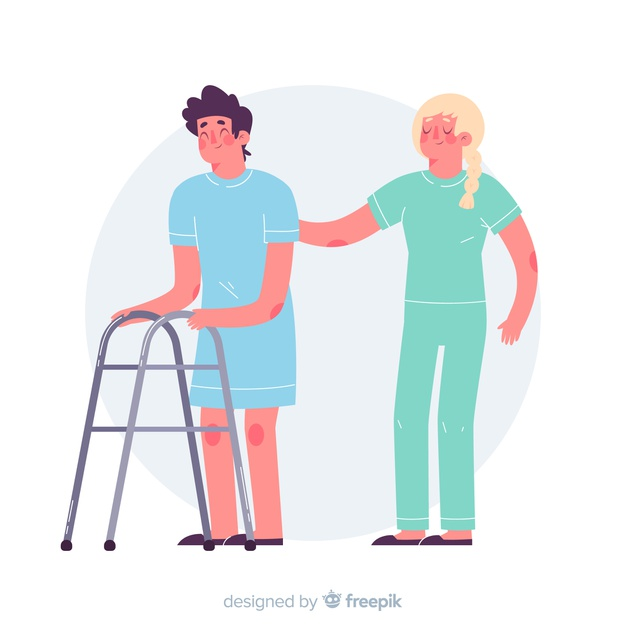 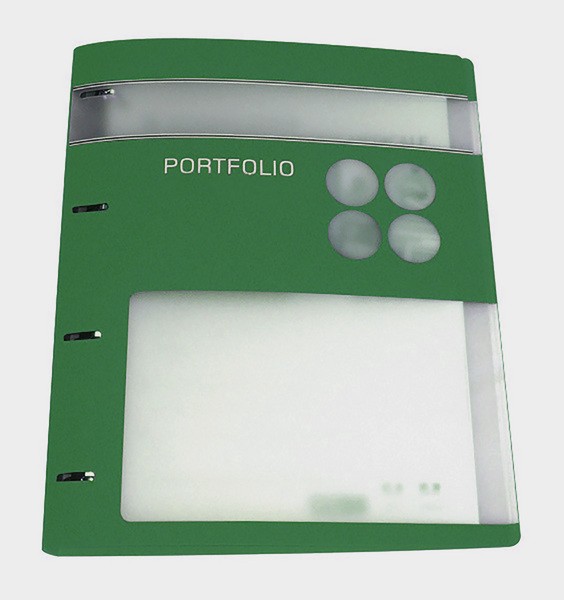 LE PORTFOLIO
LE PORTFOLIO
Depuis 8 ans l’association regroupant les IFAS (GERACFAS= groupe d’études, de recherche et d’action pour la formation AS) a lancé l’idée de la création à l’instar de la formation IDE d’un port folio permettant de tracer la progression de l’élève.
Il s’agit de donner aux professionnel de santé un outil qui présente clairement un historique du parcours de l’élève (stages précédents), ses intentions (objectifs..) et le moyen d’identifier avec précision la progression (bilan mi- stage, actes…).
Objectifs du portfolio
Il fait le lien entre :
Les temps de formation en Institut de Formation
Les  temps de formation en stage
Les objectifs principaux de ce portfolio sont :
Permettre aux formateurs intervenant dans le parcours de formation et aux tuteurs de stage de coordonner leurs interventions.
De positionner ce que est  appris au regard de ce qui sera exigé en terme de niveau en fin de formation.
25
-> Outils de mesure de la progression de l’élève.

Il permet :
De réaliser une évaluation de chacun des stages alimentée par l’élève, le tuteur et le formateur référent du stage ;
De faire des bilans après chaque stage, avec le formateur référent pédagogique 
D’effectuer un bilan de fin de formation.
26
Les grilles permettront d’apprécier les acquis et la professionnalisation et de fixer, en relation avec le tuteur et le formateur des objectifs d’amélioration ou d’apprentissage complémentaires.
Ces grilles sont remplies par le tuteur et font l’objet d’un entretien avec l’élève. 
Elles permettent l’élaboration des feuilles d’évaluation des compétences en stage.
27
L’encadrement en stage
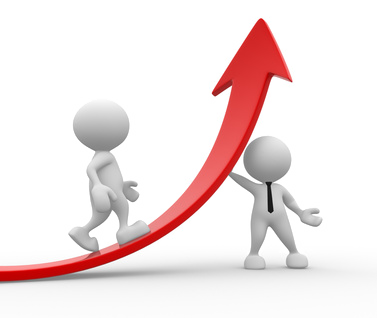 Le maitre de stage
Le tuteur de stage
Le professionnel 
de proximité
L’encadrement en stage
Chaque élève est placé sous la responsabilité d’un maître de stage, d’un tuteur de stage et d’un soignant référent de l’encadrement au quotidien.

Ces trois fonctions peuvent être exercées par les mêmes personnes dans le cas de petite équipe d’encadrement.
Le maître de stage(Cadre de santé, ou infirmier coordinateur selon la structure)
Responsable de l’organisation et du suivi de l’encadrement de l’élève en stage.
Accueille
Assure le suivi de la formation 
S’assure de la qualité de l’encadrement de proximité.
Règles les difficultés éventuelles.
Lien privilégié avec le référent de promotion
30
Le professionnel de proximité(aide-soignant)
Organise les activités d’apprentissage en lien avec les éléments du référentiel
Questionne, explique, montre, mène des activités en duo et laisse progressivement l’élève mener des activités en autonomie 
Guide, indique ce qui est conforme aux bonnes pratiques et ce qui doit être amélioré
Explique les risques: réglementation, sécurité…
31
Le formateur référent de stage(cadre formateur IFAS)
Assure la coordination avec l’établissement d’accueil
Accompagne les équipes dans l’utilisation du référentiel et des outils de suivi de la formation par la formation tutorat.
Contribue à la formation clinique de l’élève
Communique avec le tuteur et le maître de stage 
Organise des rencontres avec les élèves sur les lieux de stage ou à l’IFAS.
Régule les difficultés éventuelles.
Evalue l’élève lors des MSP
32
Le tuteur(aide soignant tuteur)
-   Accueil et présente le service à l’élève
Fait un rappel sur les différents professionnels ressources pour l’élève: maitre de stage, professionnels de proximité et formateur référent de stage.
Formule les objectifs du stage avec l’élève
Effectue un bilan mi-stage permettant une remise en question de l’étudiant
Collecte les informations auprès des soignants pour une évaluation objective.
Evalue la progression de l’élève en regard de la feuille d’évaluation des compétences.
Tuteur de stage
EXPERT PROFESSIONNEL
FONCTION PEDAGOGIQUE
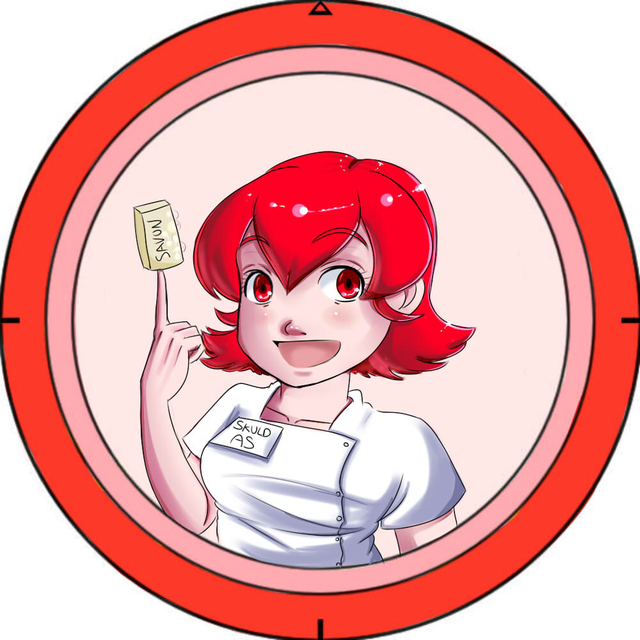 LIEN AVEC
L’IFAS
ACCOMPAGNEMENT
DE L’ELEVE
FACILITANT
ORGANISATEUR DU PARCOURS
DE STAGE DE L’ELEVE
EVALUATEUR
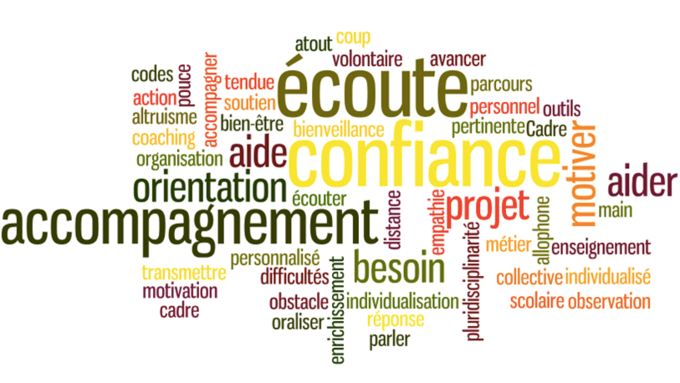 Une évolution du tutorat
Un vrai changement
Les études  montrent que sur les trente dernières années la fonction de tuteur a évolué, passant « de modèle» à  «facilitateur».
Les responsabilités du tuteur sont de plus en plus grandes, c’est un professionnel généralement choisi pour son expertise des activités clés du domaine dans lequel il exerce. 
Le volontariat est une condition importante.
36
Donc apprendre en situation de travail. 
C’est ici que s’exerce  toute la dimension pédagogique de la fonction tutorale. 
Cette fonction pédagogique nouvelle est d’aider l’élève à réfléchir à partir des situations de travail qu’il vit, plutôt que de lui donner des certitudes, des recettes ou des gestes stéréotypés.
37
Quelques qualités d’un tuteur
Posséder un niveau de compétences suffisant pour enrichir les savoirs et savoir-faire du stagiaire
Des capacités relationnelles et pédagogiques qui doivent permettre au tuteur de partager ses savoirs.
38
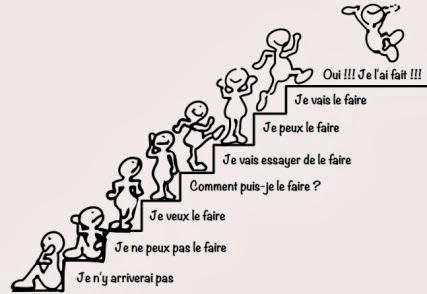 Merci de votre attention